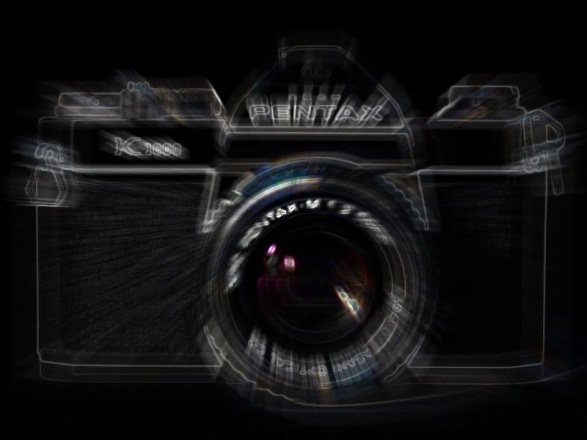 Getting Viewers to see what you want them to see!
Photographic Composition
Compositional Elements
Stop Action
Selective Focus
Rule of Thirds
Framing
Leading Lines
Texture
Perspective
Lighting
Balance
Informal
Formal
Color
Portraiture
Compositional Elements
NOTE:
These elements rarely appear in an image by themselves. There are usually multiple elements that make up the composition of an image.
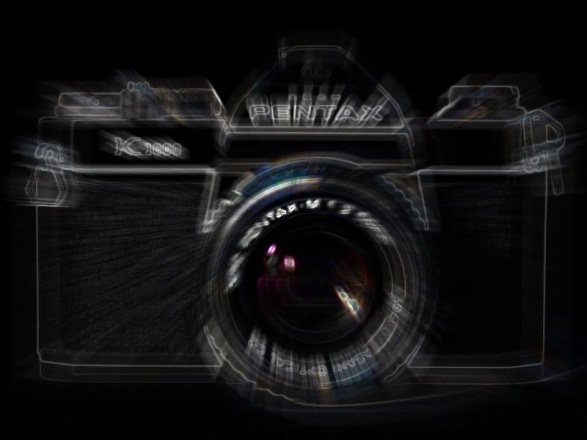 Leading Lines
Getting Viewers to see what you want them to see!
Photographic Composition
Leading Lines
Leading lines are lines within an image that lead the eye to another point in the image, or 
occasionally, 
out of the 
image.
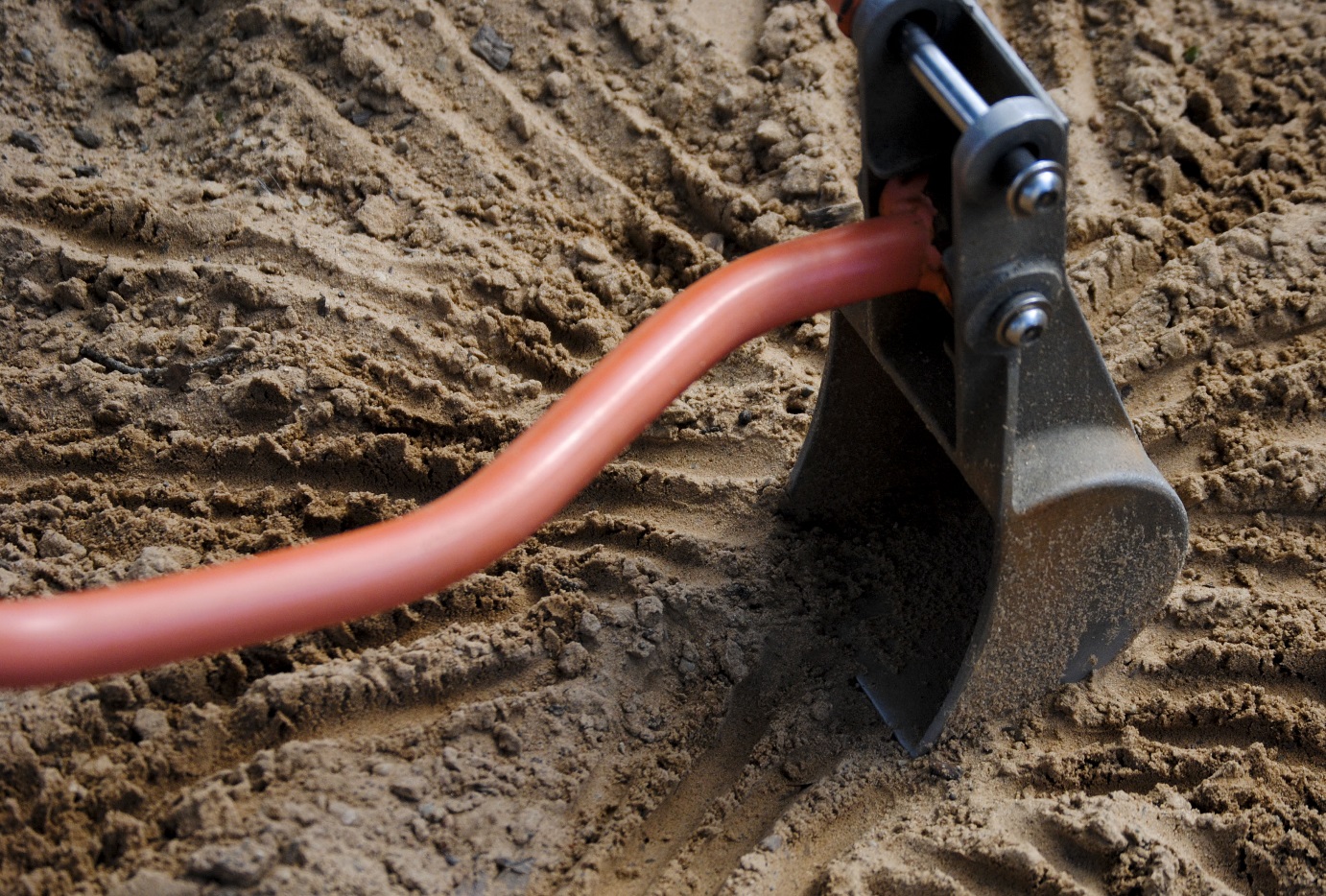 Leading Lines
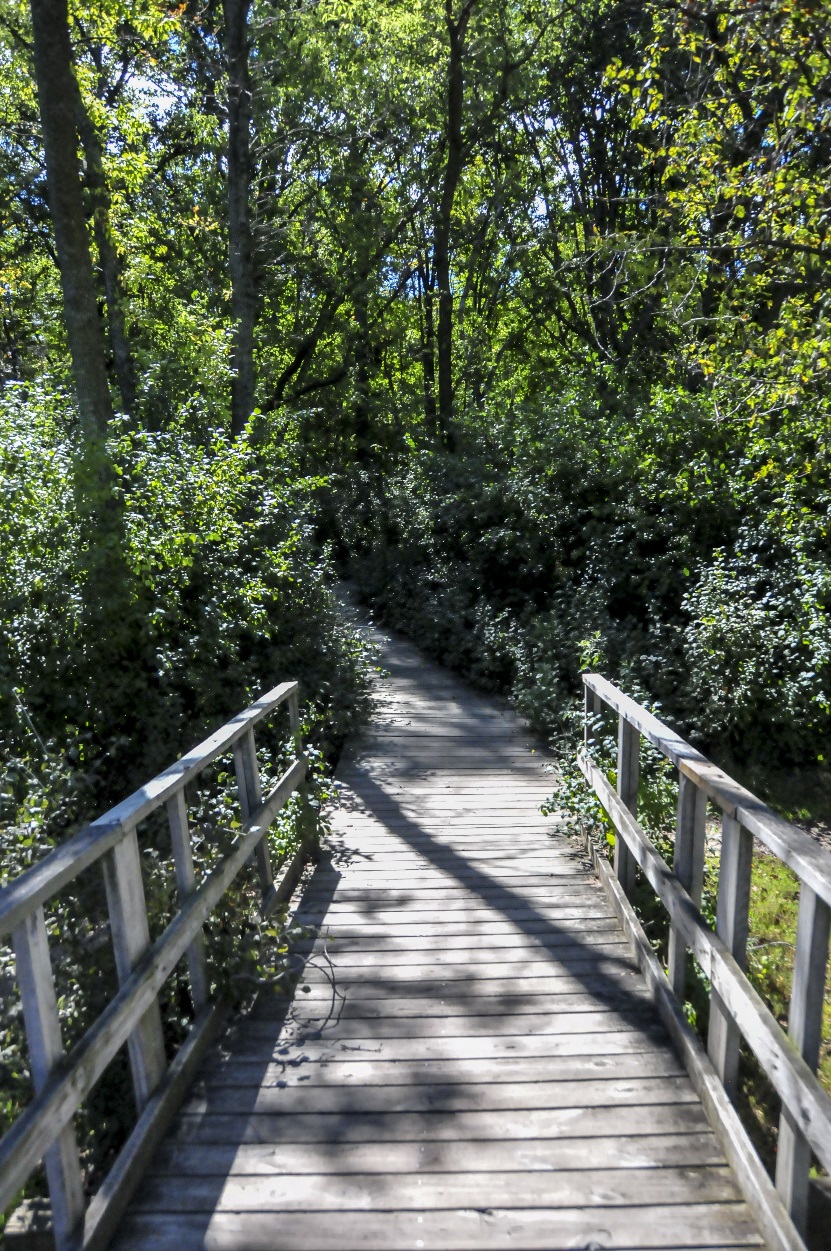 Anything with a definite line can be a leading line. Fences, bridges, even a shoreline can lead the eye.
Leading Lines
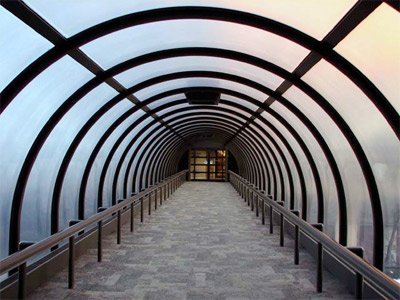 Lead the viewers eyes to the Subject
Leading Lines
If you can pair leading lines with a subject that is placed according to the rule of thirds your image should be very strong.
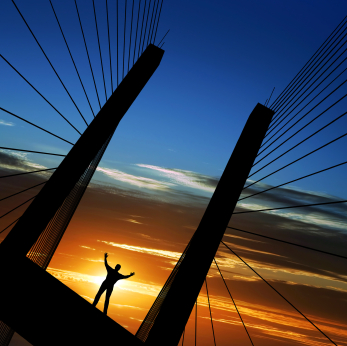 Leading Lines
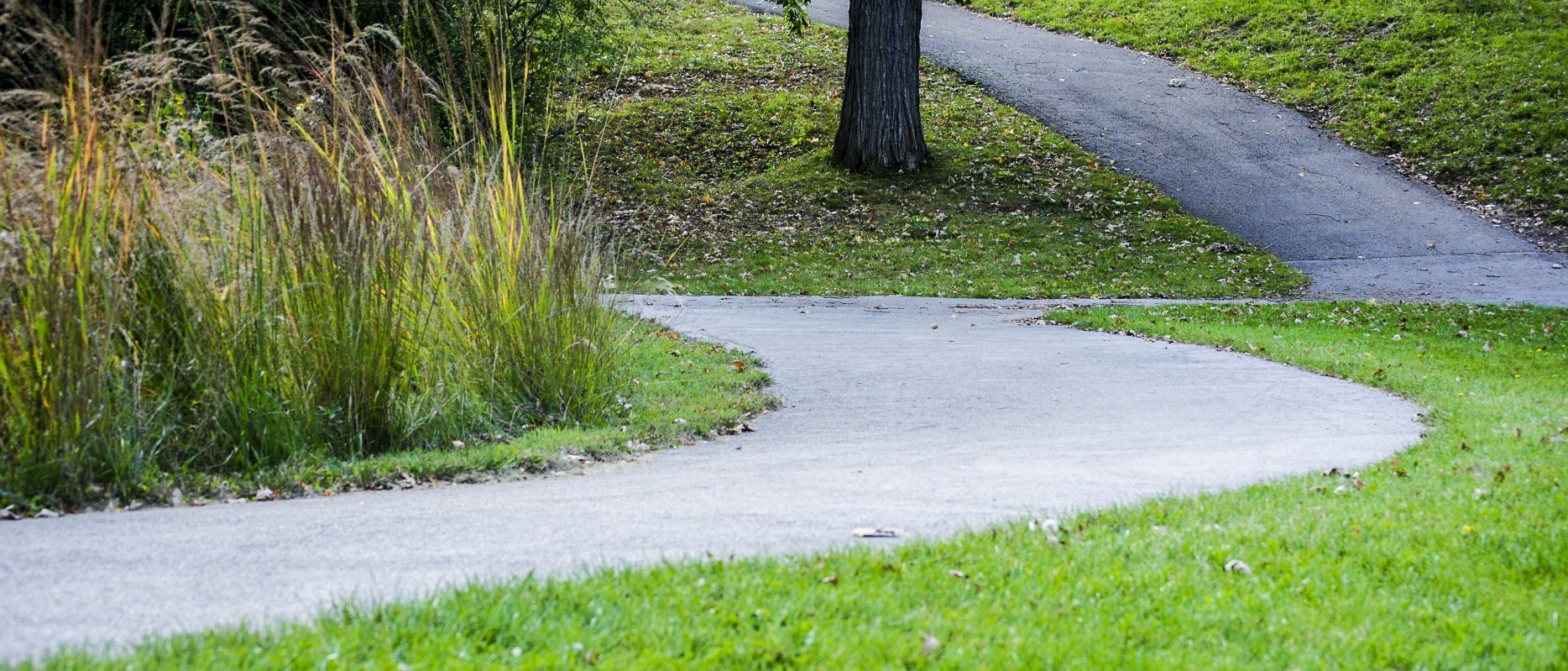 Lead the viewers eye into the Frame